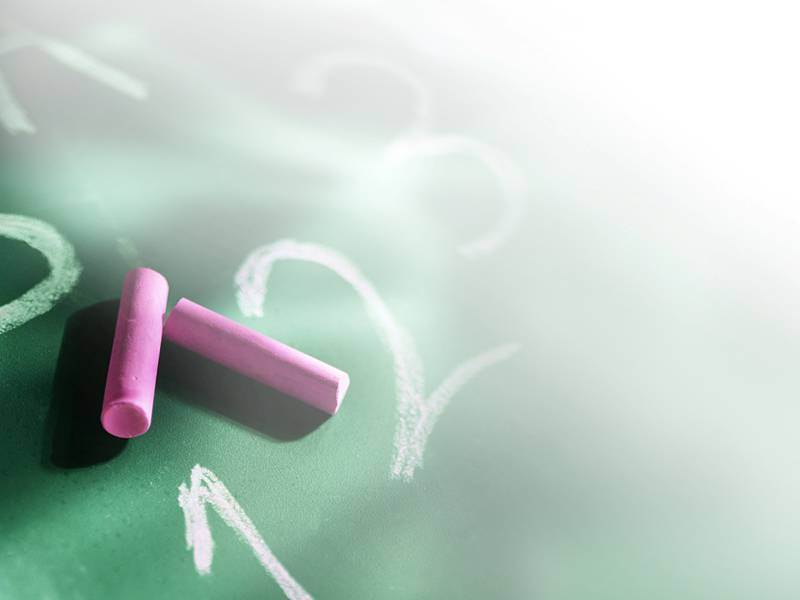 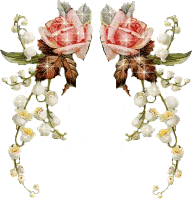 3/ Bài mới:
HÌNH CHỮ NHẬT
* Giới thiệu bài:
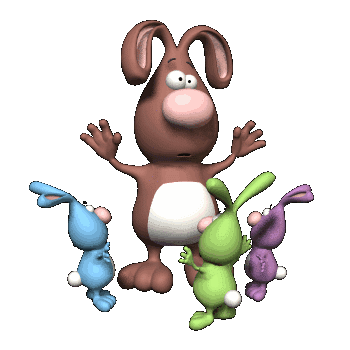 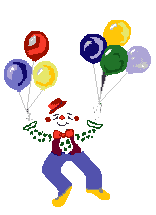 Hình chữ nhật
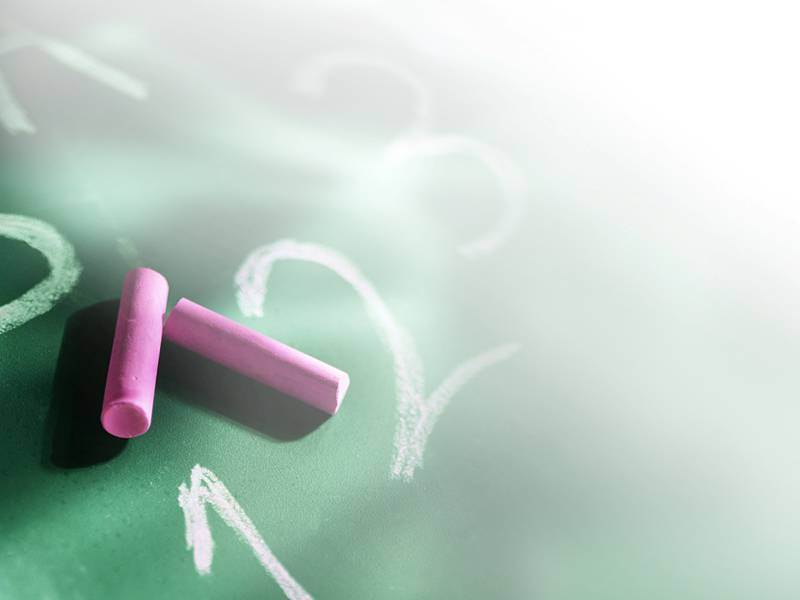 A
B
D
C
Kết luận: Hình chữ nhật có có 4 góc vuông, có 2 cạnh dài bằng nhau và 2 cạnh ngắn bằng nhau.
Hình chữ nhật
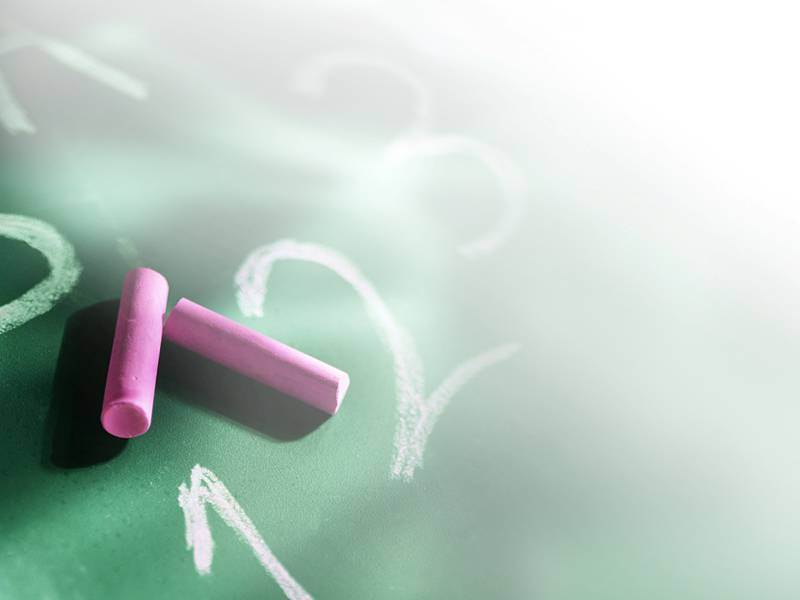 Bài 1:Trong các hình dưới đây, hình nào là hình chữ nhật ?
G
E
A
B
I
H
R
S
D
C
M
N
Q
P
T
U
Hình chữ nhật
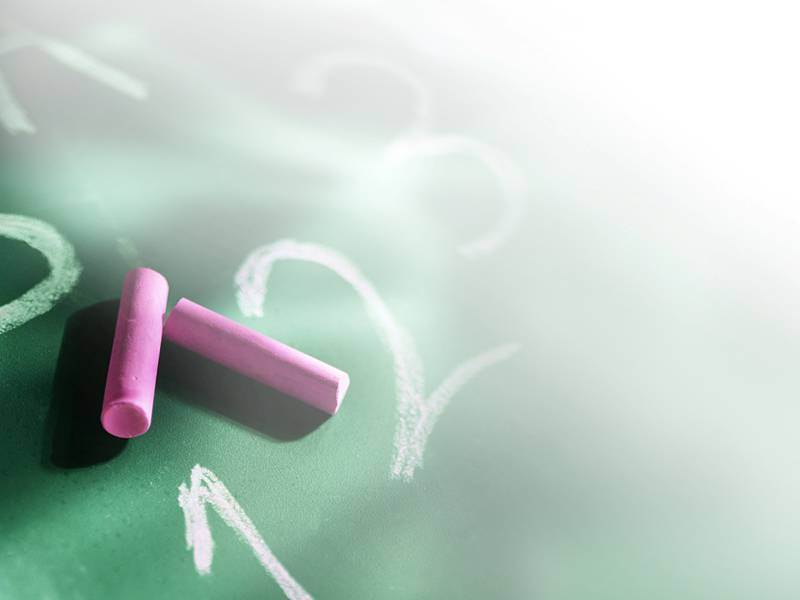 Bài 2: Đo  rồi cho biết độ dài các cạnh của mỗi hình chữ nhật sau:
4em
A
B
5em
M
N
3em
2em
D
C
P
Q
Hình chữ nhật
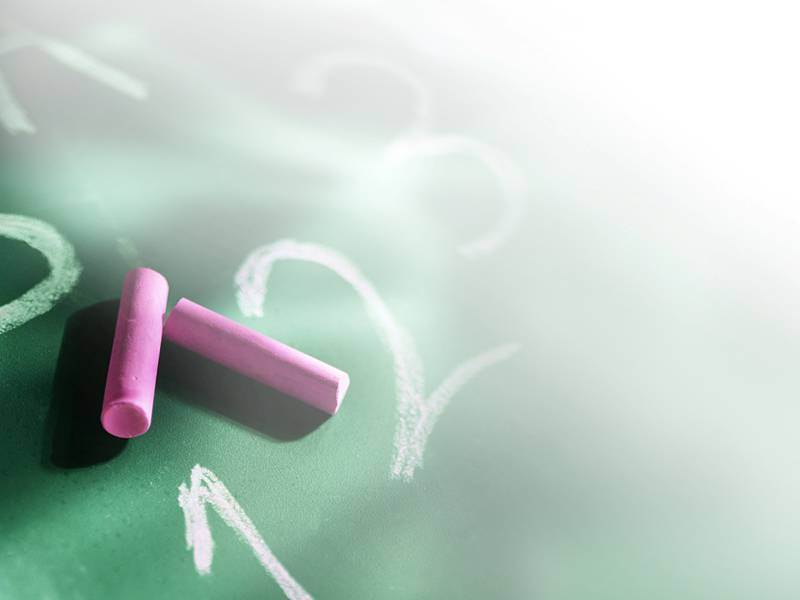 A
B
Bài 3:
1em
M
N
2em
C
D
4em
Hình chữ nhật : ABNM, MNCD, ABCD
AD = BC = 1em + 2em = 3em, AM = BN = 1em
MD = NC = 2em; AB = MN = DC = 4em
Hình chữ nhật
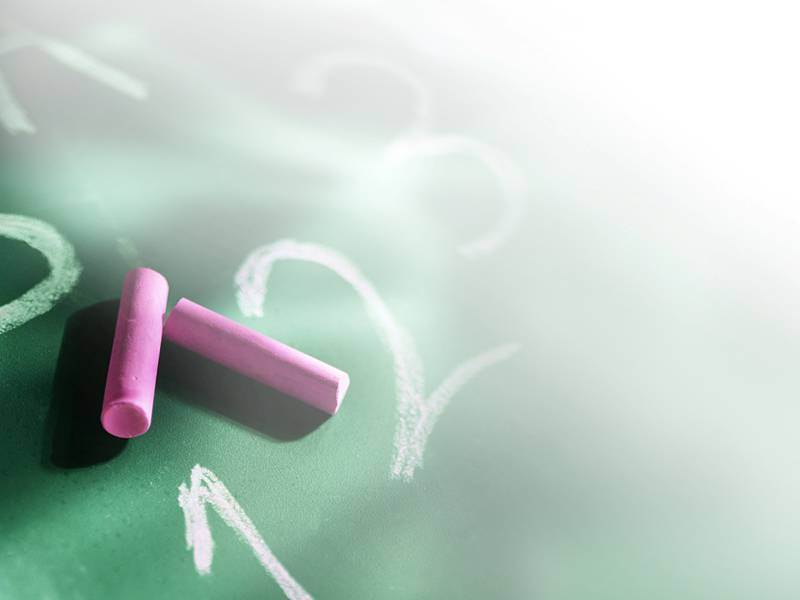 Bài 4:
Kẻ thêm một đoạn thẳng để được hình chữ nhật:
a/
b/
Hình chữ nhật